البرمجة
Programming
خطوات عمل برنامج
1- صياغة المشكلة problem formulation 
وتعنى تحليل المشكلة لعناصرها الأولية والإلمام بابعادها 
2- تحليل وتصميم حل للمشكلة algorithm
تعنى تجزئ المشكلة لأجزاء صغيرة قابلة للحل 
3- كتابة البرنامج programming 
باستخدام أحد لغات البرمجة وحسب احتياجات البرنامج
4- ترجمة البرنامج للغة الآلة compiling
باستخدام المترجم compiler or interpreter
5- تنفيذ البرنامج execution
6- اختبار وتحليل النتائج verification
التأكد من بيئة العمل والنتائج المرغوبة
7- توثيق البرنامج documentation
2
مستويات اللغة  level of language))
1. لغة الآلة Machine Language
لغة الآلة هي (0) , (1) والسابق ذكرها وهي صعبة الاستخدام والتعليم وتستخدم الصفر والواحد.

2. لغة التجميع Assembly Language 
لغة التجميع تستخدم الحروف بدلا من الأرقام فمثلا:
A      تمثل عمليات الجمع(Add)
   C   للمقارنة (Comparison)
MP   عملية الضرب (Multiply)

3. لغة المستوى العالي High-Level Language 
لغات المستوى العالي والتي سبق الإشارة إليها تستخدم حروف اللغة الإنجليزية وقريبة من لغة التداول مثل:
         البيسك – الفورتران – السى – البسكال –الكوبول
3
مستويات اللغة  level of language))
4. لغة المستوى العالي جدا Very High-Level Language
هذه لغات صعبة ومتخصصة مثل لغات البحث في قواعد البيانات وتستخدم أهداف متكررة مثل
Macro or scripting language – GL –
 fourth generation language query

5. اللغات الطبيعية Natural Language
وهي القريبة من لغة التداول باللغة الإنجليزية عن طريق القراءة أو الكتابة.
4
Flowchart
خريطة سير العمليات
Flowchartخريطة سير العمليات
هو طريقة لتقديم حل للمشكلة عن طريق الرسم.
الأشكال المستخدمة في مخطط سير العمليات:
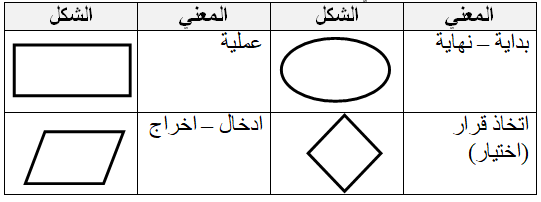 6
Flowchart Notations
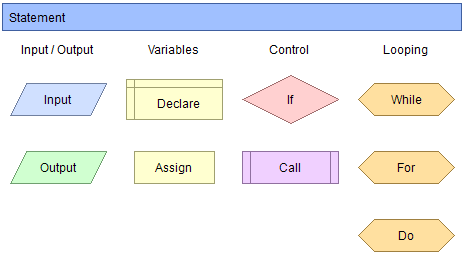 7
Calculations
العمليات الحسابية
مثال: برنامج يقوم بجمع رقمين
START
READ 
A,B
Sum = A+B
PRINT 
Sum
Stop
9
مثال: برنامج يقوم بجمع ثلاثة أرقام
START
READ 
A,B,C
Sum = A + B + C
PRINT 
Sum
Stop
10
مثال: برنامج يقوم بحساب المتوسط لثلاثة أرقام
START
READ 
A,B,C
Sum= A+B+C
Avg = (A+B+C) / 3
Avg = Sum / 3
PRINT 
Avg
Stop
11
“Hello”مثال: برنامج يقوم بطباعة كلمة
START
PRINT 
“Hello”
Stop
12
مثال: برنامج يقوم بحساب مساحة دائرة
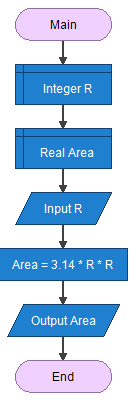 START
READ 
R
Area = 3.14 * R * R
PRINT 
Area
Stop
13